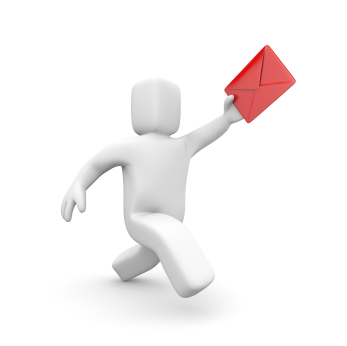 مراجعة الدرس السابق
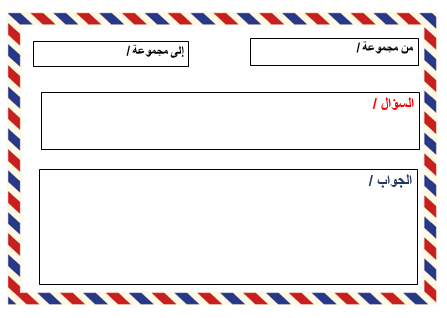 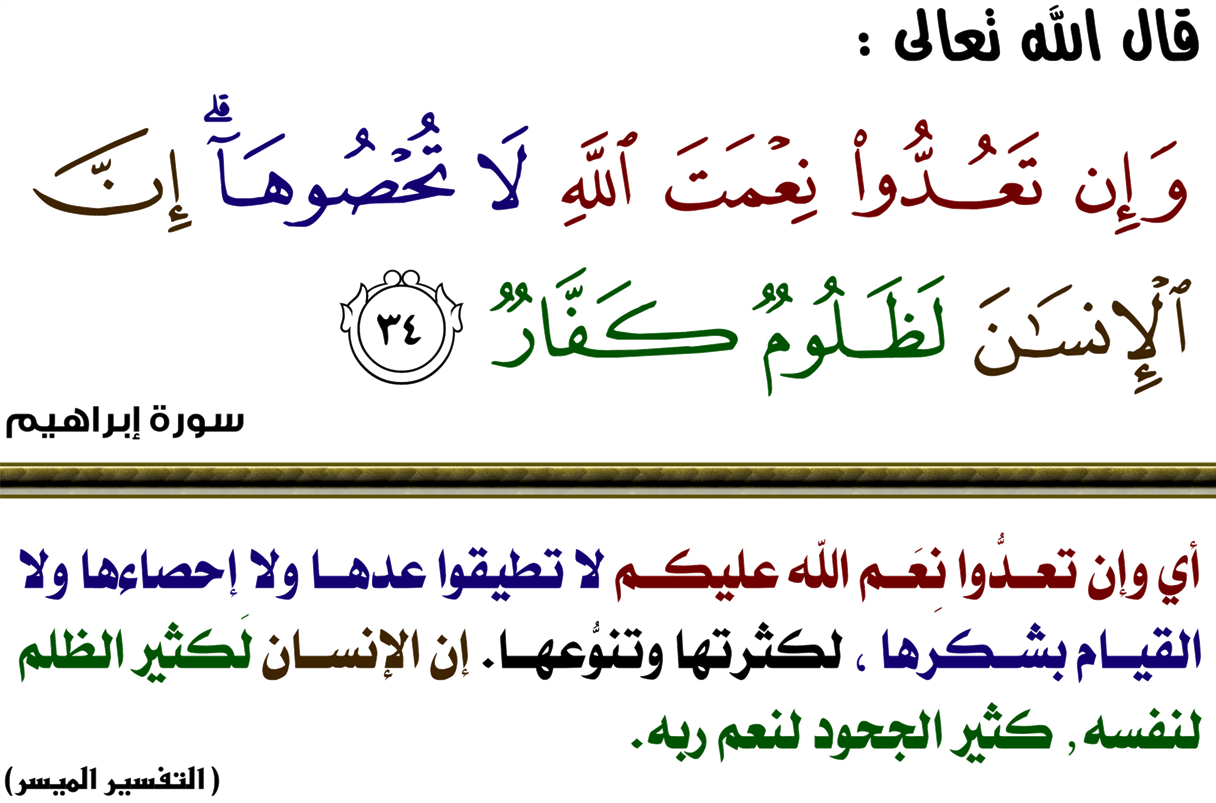 في 
رحاب آية
ومن نعم الله علينا 
تنوع الأقاليم الحيوية
الأقاليم الحيوية
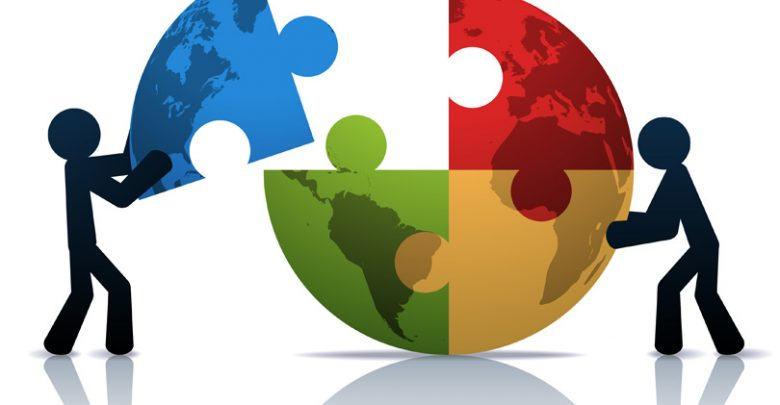 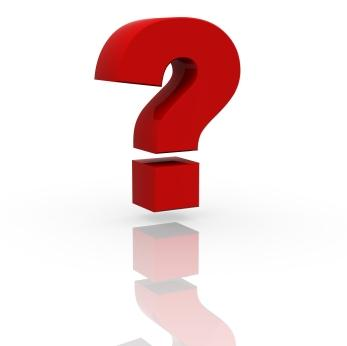 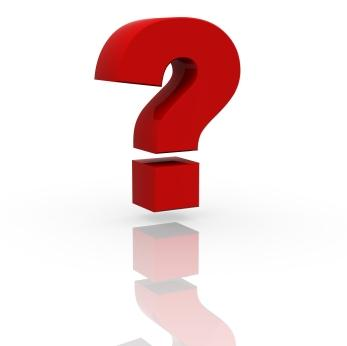 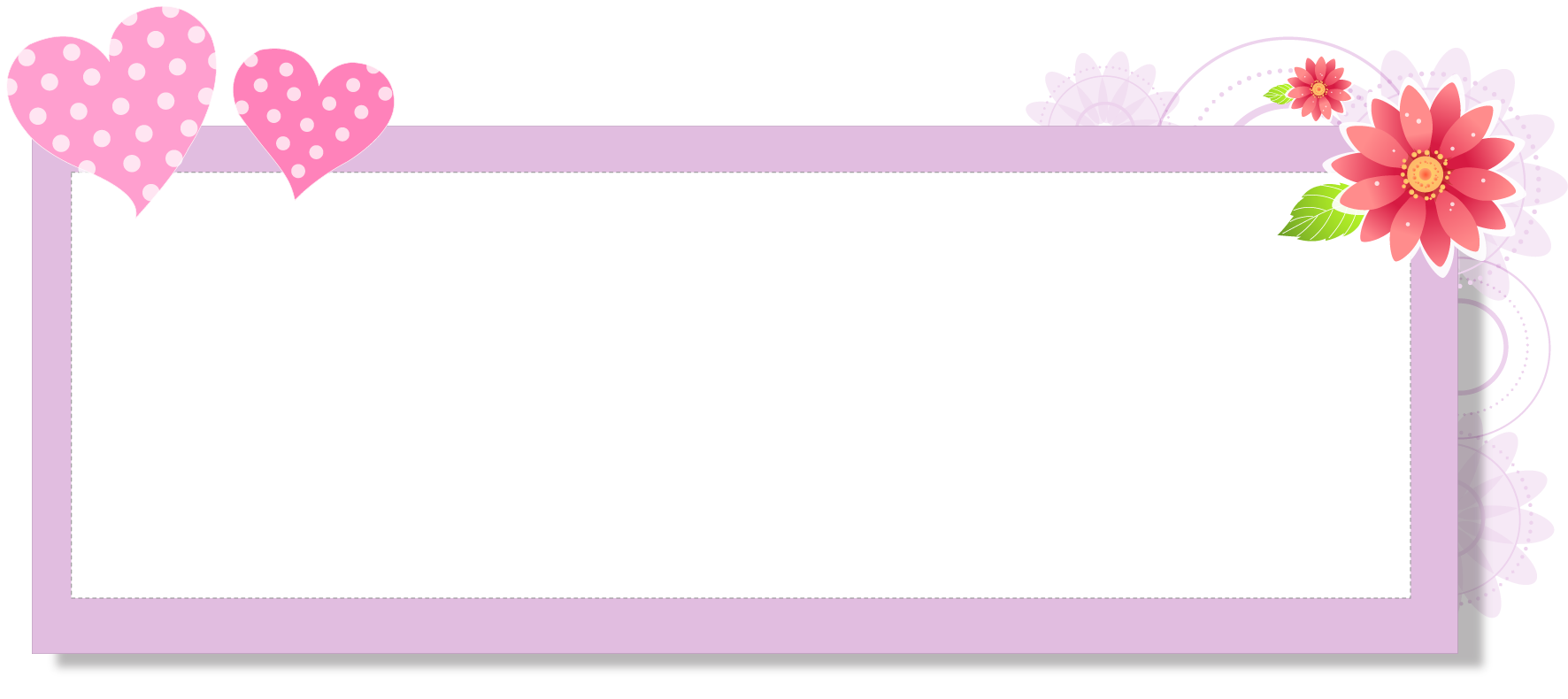 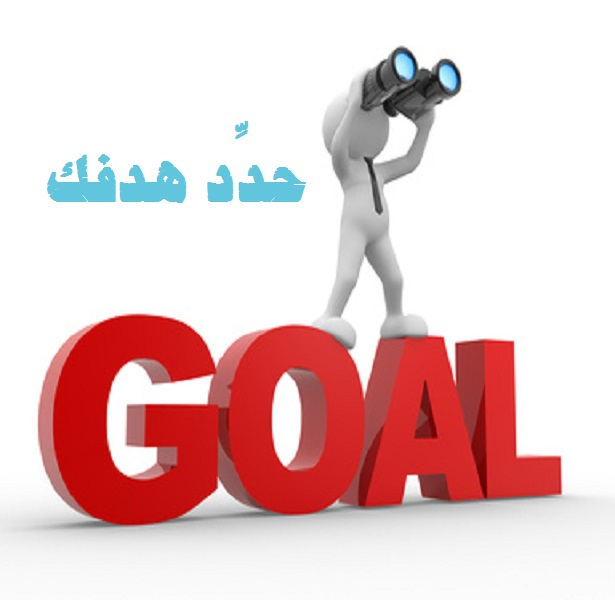 يتوقع من الطلبة  بنهاية الدرس أن :
يعرفوا  الإقليم
يعددوا العوامل الجغرافية التي تتشابه بها الأقاليم 
يصمموا  خارطة مفاهيم للأقاليم الحيوية 
يحكموا  على دور المناخ في تباين الأقاليم الحيوية 
يحددوا  على الخريطة موقع كل اقليم
يميزوا  بين الإقليم الصيني وإقليم البحر المتوسط 
يصنفوا  الحيوانات حسب الإقليم التابع لها 
يشعروا  بعظمة الله في تباين الأقاليم
تصفحي الدرس الجديد
واستخرجي الكلمات الغير 
مفهومة بالنسبة لك
سقطت كلمات من تعريف الأقاليم الحيوية 
يعيد الطلبة  وضعها في مكانها المناسب
ليحصلوا   على التعريف كاملاً
مفهوم الإقليم ..
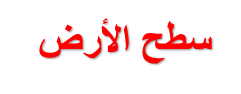 حيز مكاني من ............ فبه أنواع محددة من  ................. تميزه عن .....................
من.............
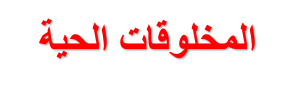 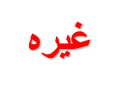 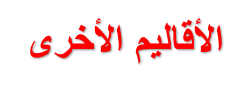 المخلوقات الحية /غيره / سطح الأرض / الأقاليم الأخرى
حدد  ـي العوامل الجغرافية التي يتشابه بها الإقليم الواحد
من الأسرع ؟
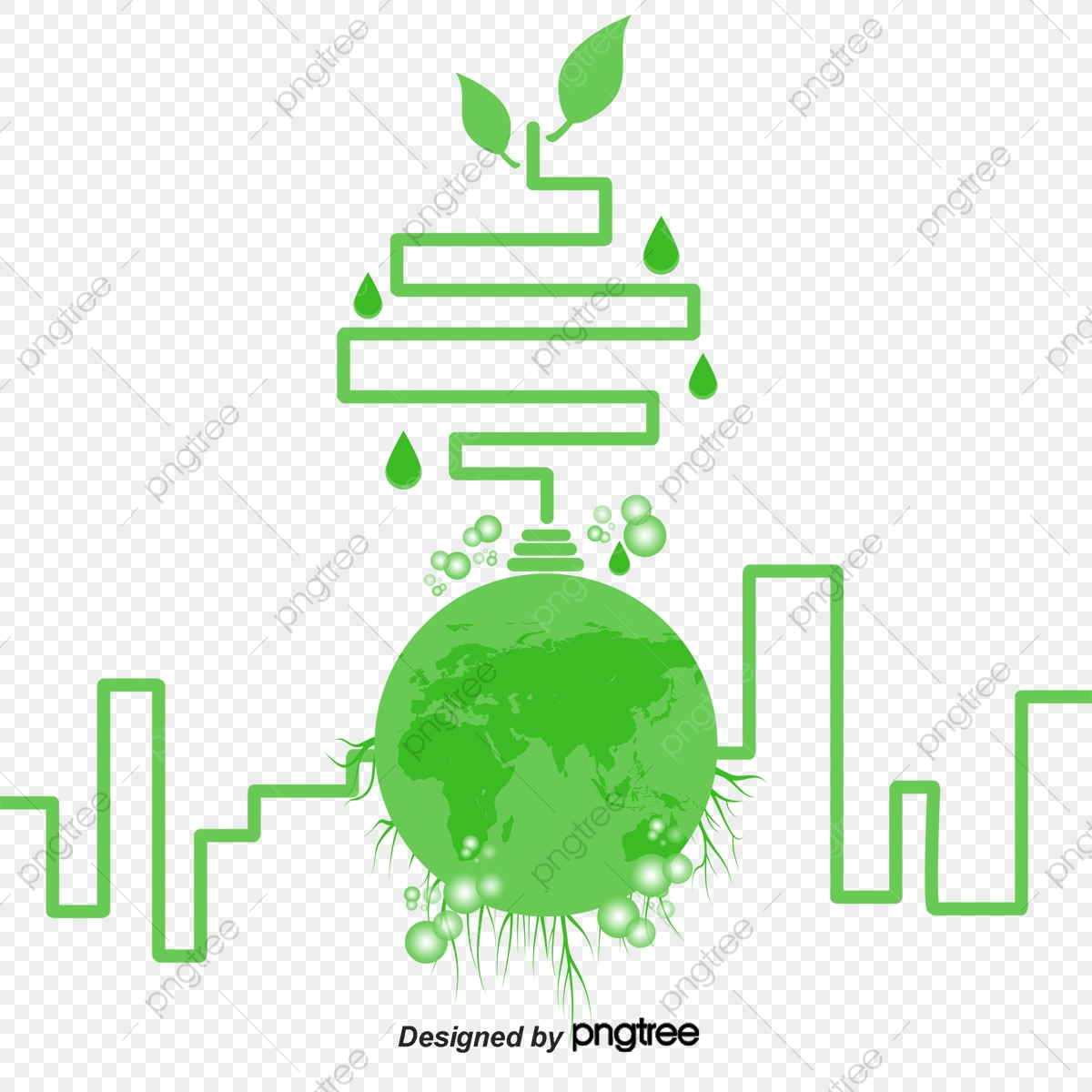 العوامل الجغرافية
التي يتشابه بها الإقليم
الحياة 
الحيوانية
الحياة النباتية
نوع التربة
التضاريس
المناخ
يستنتج الطلبة  أثر تشابه 
العوامل الجغرافية داخل الإقليم الواحد
يؤدي إلى تطور مجتمعات حيوية متشابهة داخل إقليم واحد
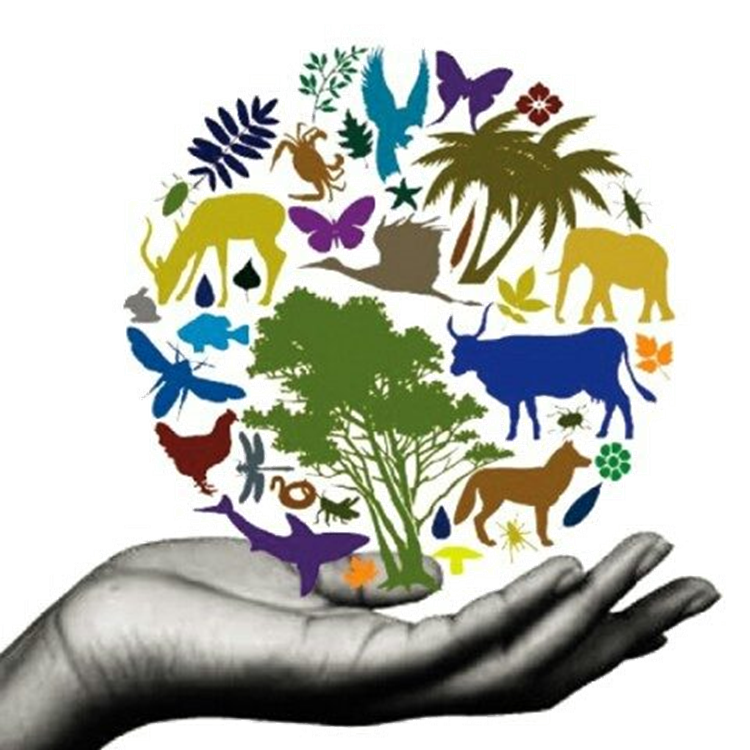 يحدد الطلبة المناطق الحرارية على
 سطح الأرض , مستعينة بالشكل التالي
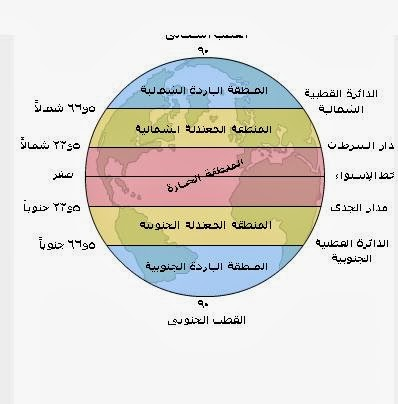 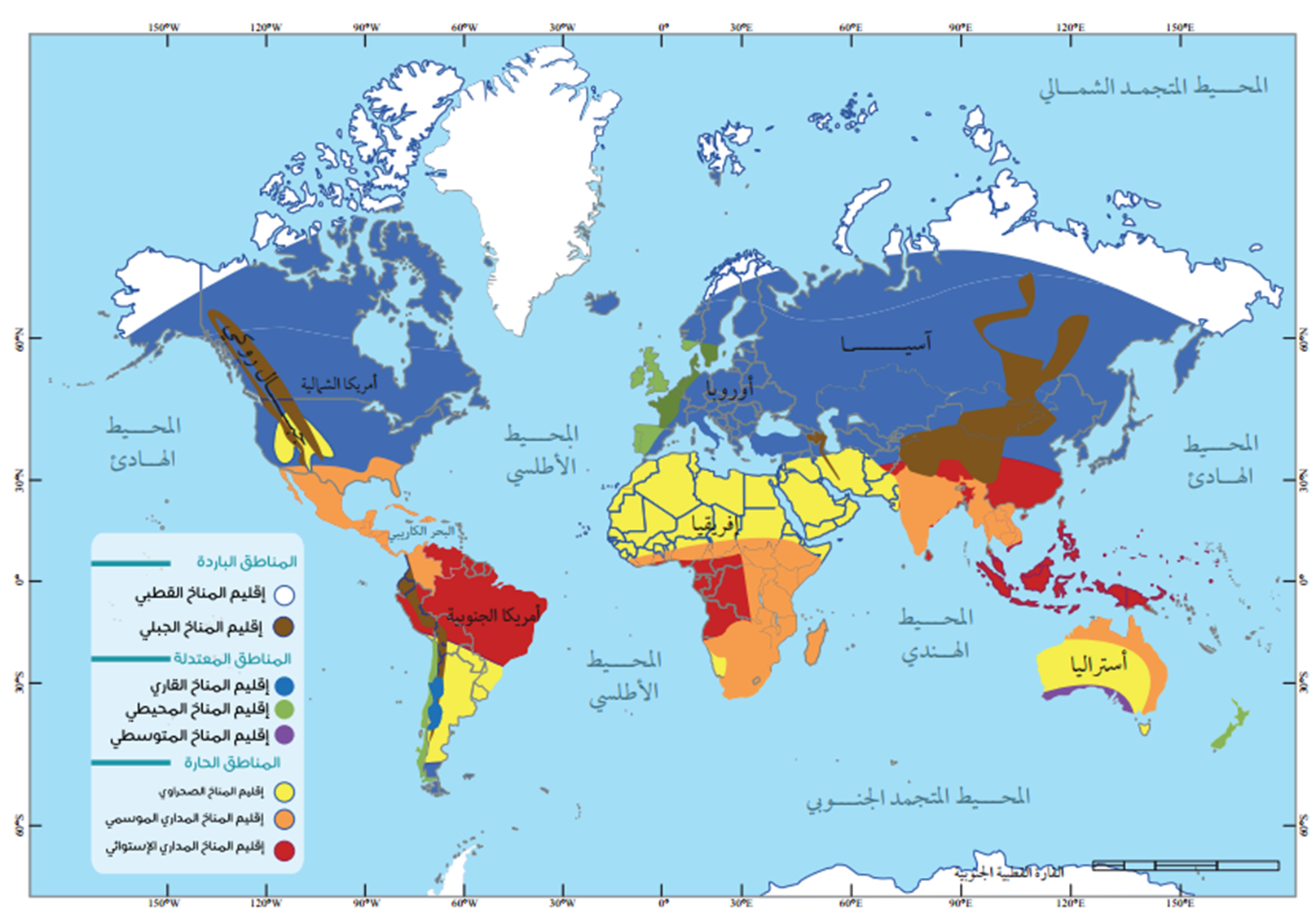 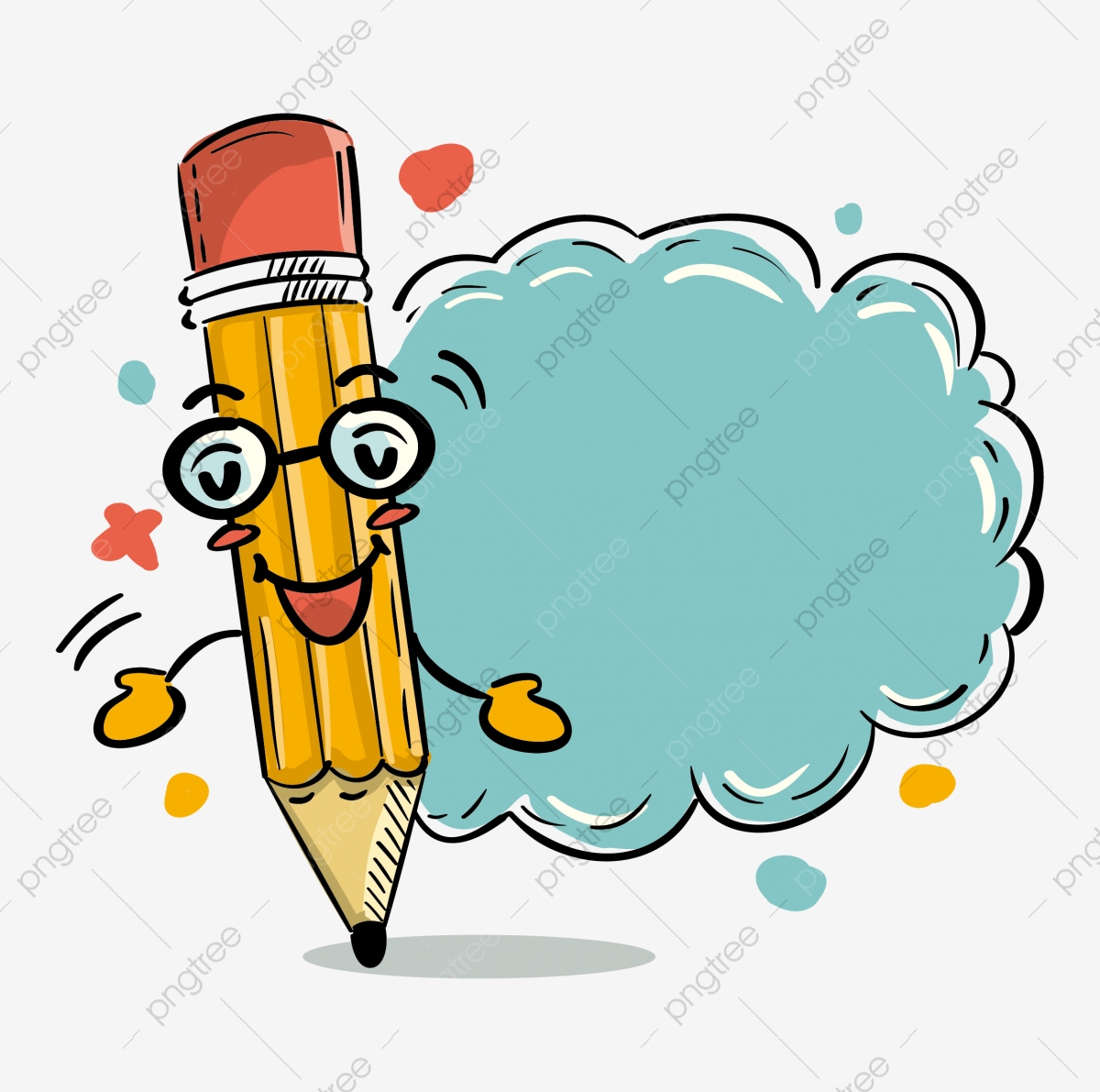 خلال دقيقة واحدة 
تعاوني مع مجموعتك المميزة
ومن خلال الخريطة , صممـ ـي
خارطة مفاهيم للأقاليم الحيوية
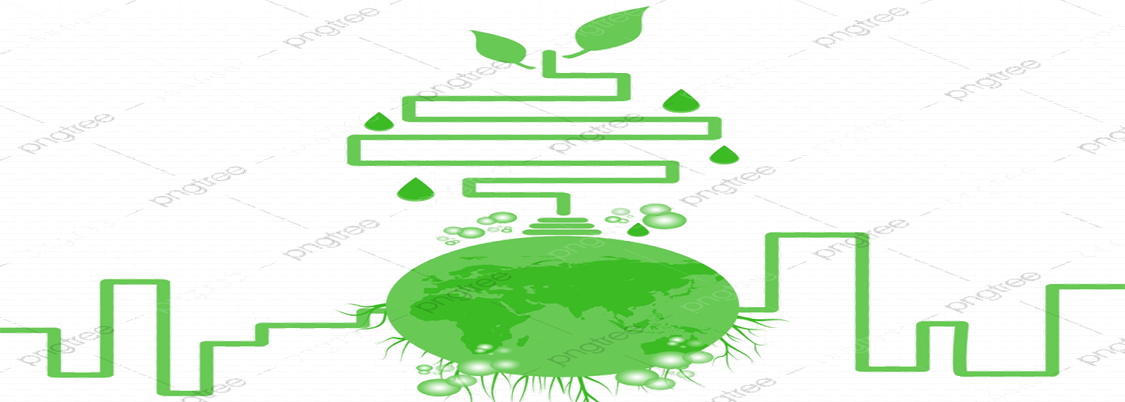 الأقاليم الحيوية
الحارة
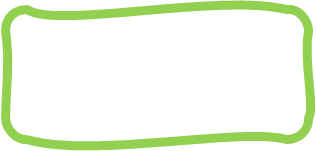 الصحراوية
المعتدلة
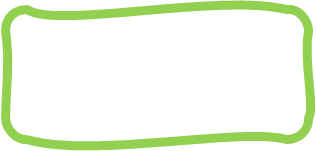 المدارية 
الموسمية
المدارية 
الاستوائية
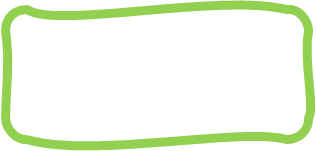 الحارة
الباردة
الدافئة
الباردة
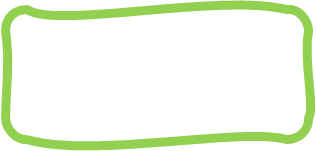 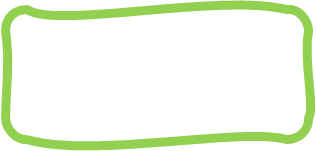 البحر
المتوسط
الصيني
غرب أوروبا
شرق  أوروبا
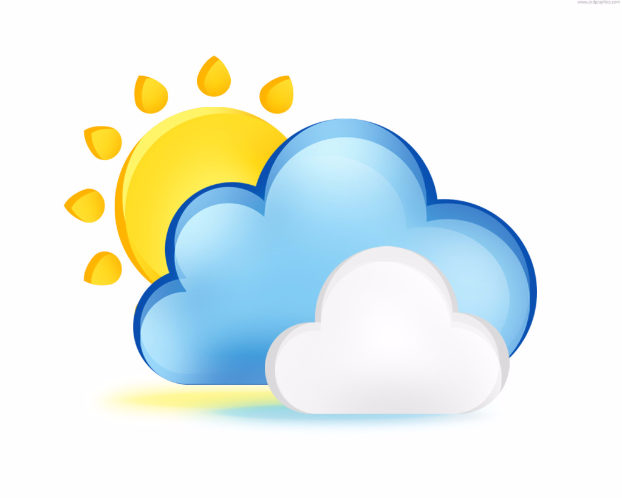 1) الإقليم المداري
الإقليم المداري الموسمي
الإقليم  المداري الممطر ( الاستوائي )
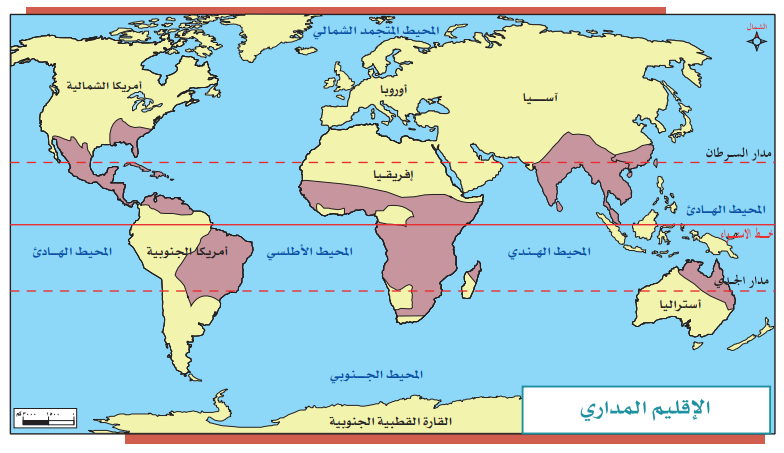 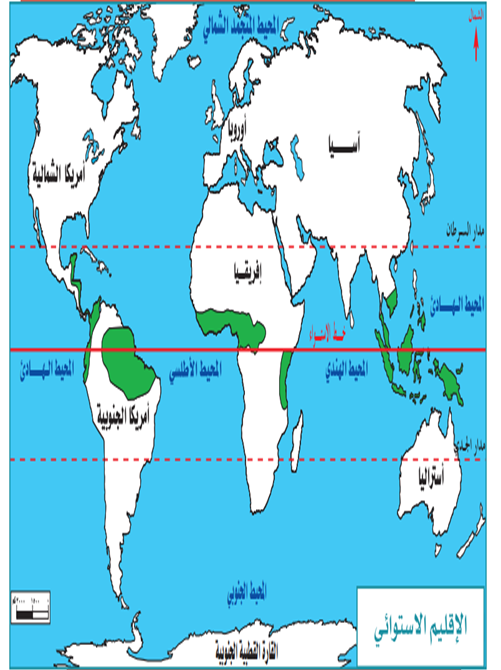 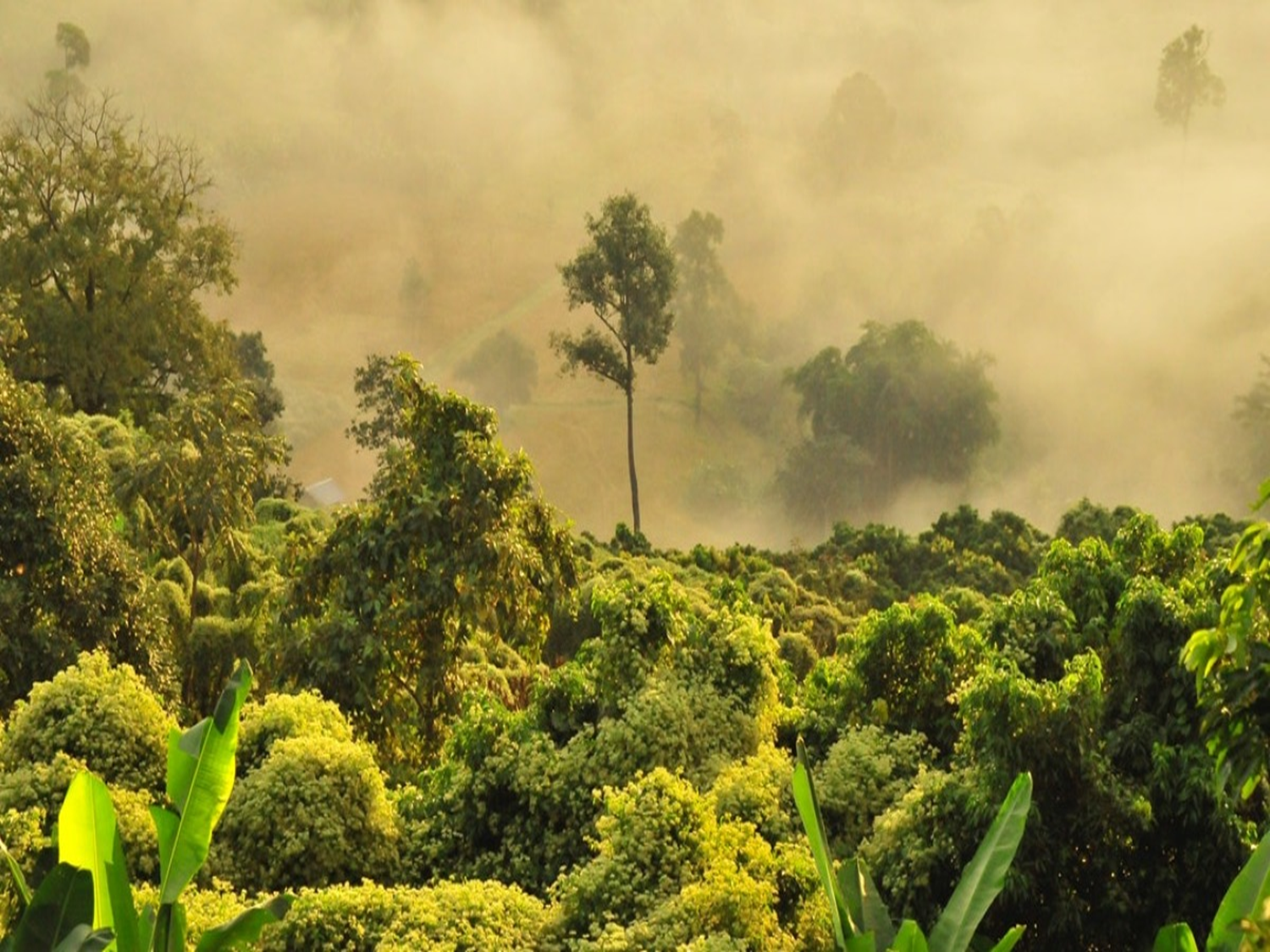 صيد المعلومات
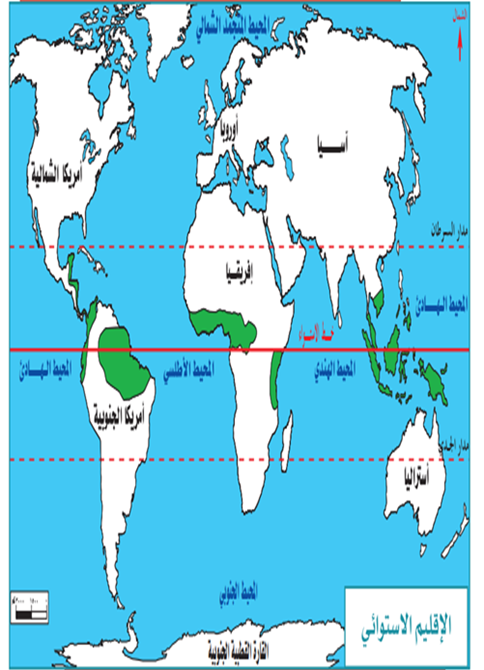 ابحثي عن الإجابة
يبحث الطلبة على الإجابة
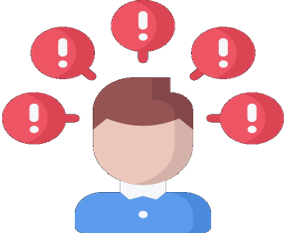 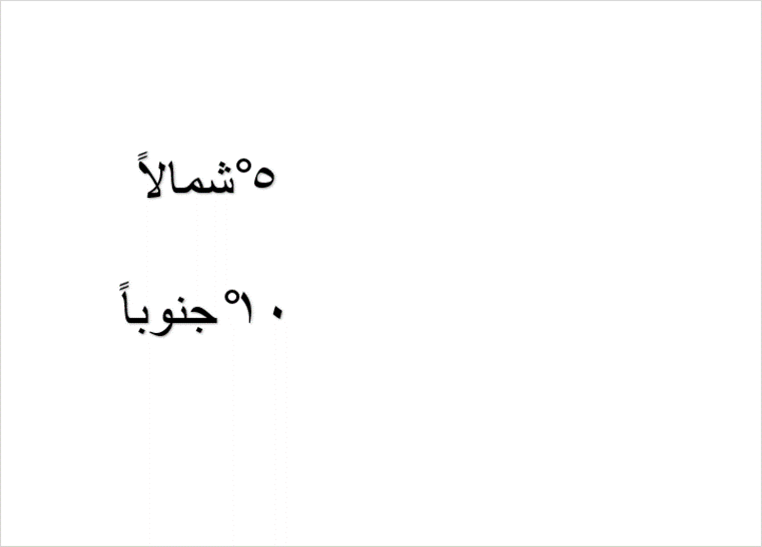 امتداد الإقليم الاستوائي
المناطق  التي يتمثل بها 
مناخه
حار ممطر طوال العام خاصة في فصلي الربيع والخريف (عللي )
حوض الكنغو
ماليزيا
حوض 
الأمازون
اندونيسيا
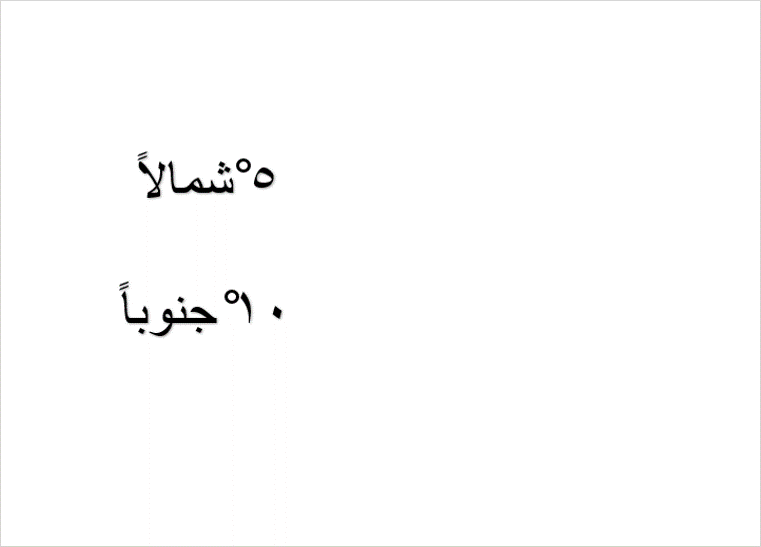 الغابات الاستوائية  غنية بنباتاتها فقيرة بحيواناتها
تكثر بها النباتات المرتفعة المتنوعة , أما حيواناتها فهي صغيرة الحجم أو متسلقة 
( مثلي لكل نوع )
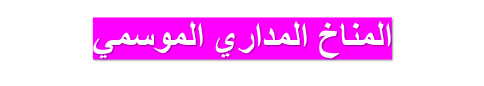 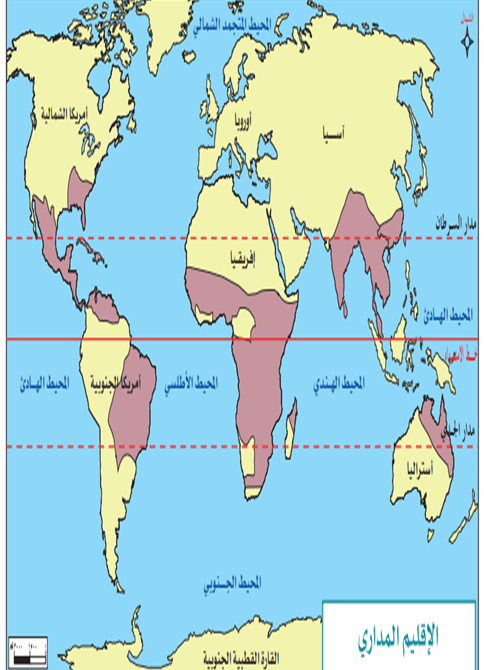 اكملي الفراغات
يمتد بين دائرتي عرض
 .......... 
ويعرف في إفريقيا بـ ............ 
و في أمريكا الجنوبية وشمال استراليا  بـ  ..................
8 – 18 شمال و جنوب خط الاستواء
السافانا
اللانوس
مرتفعة
حرارته .......... على مدار السنة 
ونزول الأمطار حسب .............
الفصول
الأعشاب
نباتاته السافانا وهي من ........... متوسطة الطول  , وأشجار ...........
الخيزران
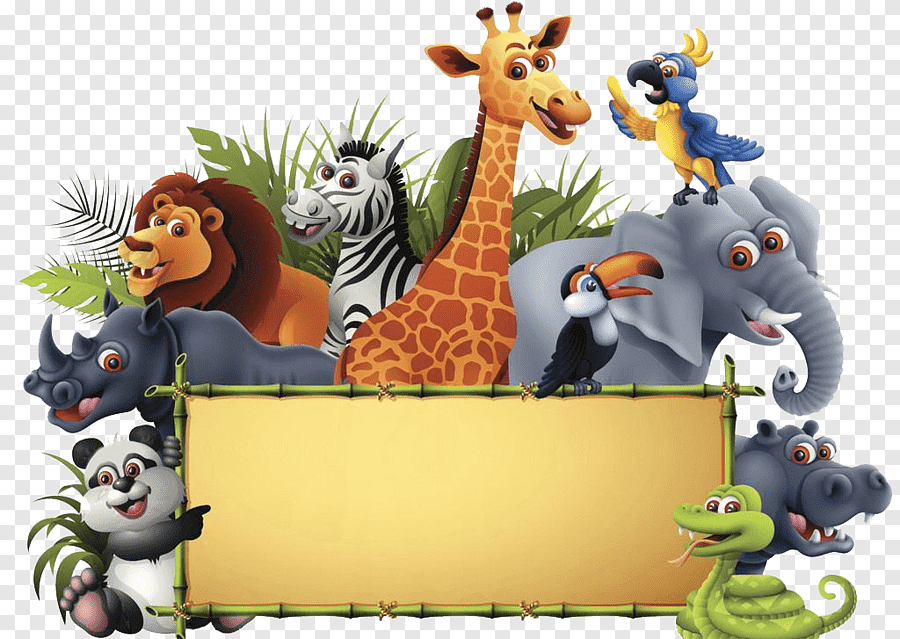 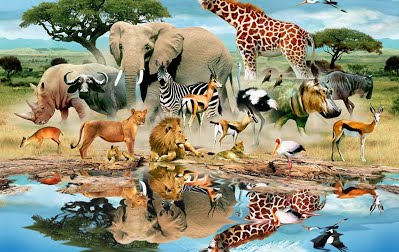 ما توقعاتك عن الحياة الحيوانية بعد أن علمتي 
أنه يكثر بها الحشائش
الحياة الحيوانية في الإقليم المداري الموسمي:
يعتبر حديقة حيوان العالم 
( اشرحـ   ـي العبارة مع التمثيل )
تابع الأقاليم الحيوية
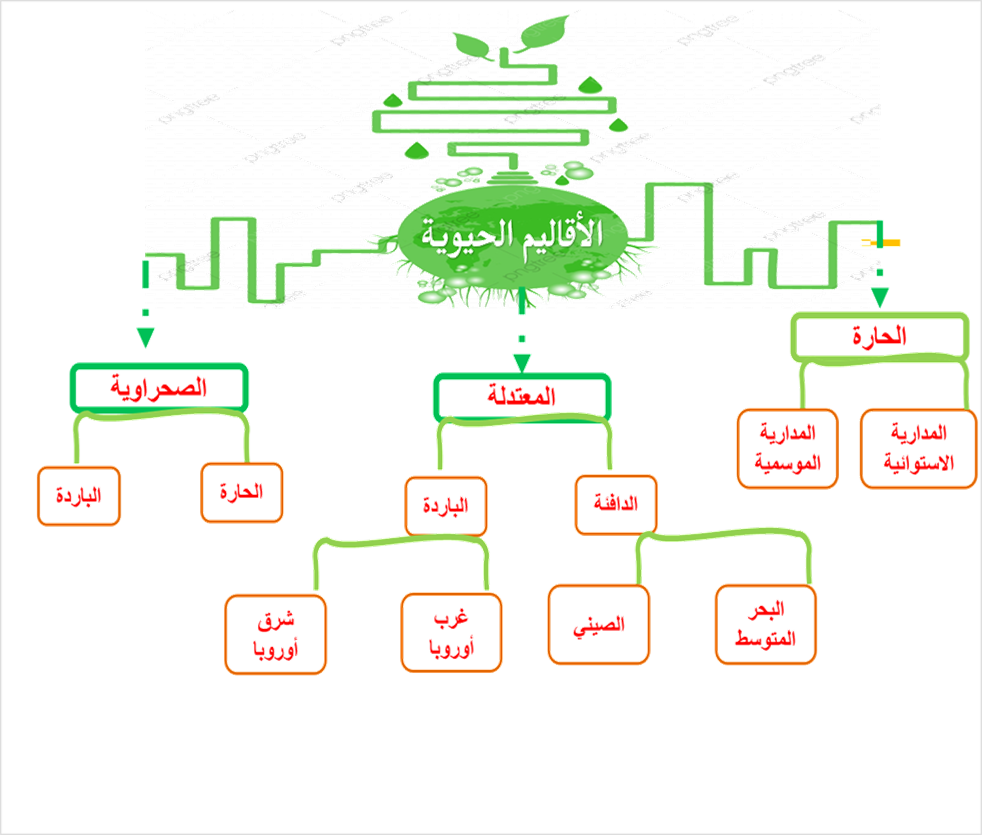 2) الإقليم الصحراوي
ما الذي يتبادر لذهنك عند سماعك لكلمة 
(صحراء )
يعدد الطلبة  أقسام الصحاري
تنقسم لقسمين 
صحاري حارة 
صحاري باردة
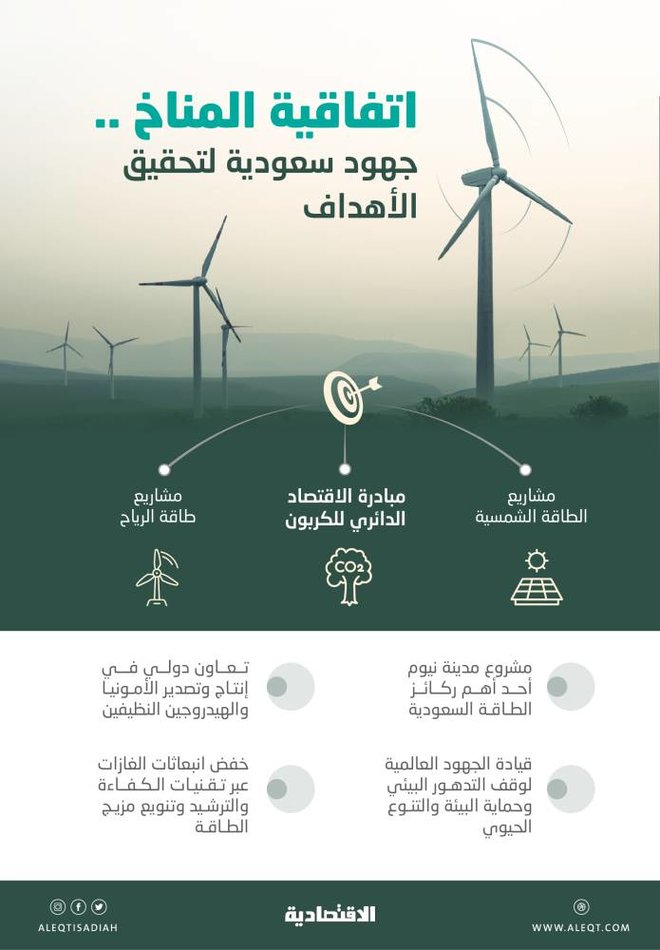 يا أمل المستقبل صفـ    ـي مناخ وطنك 
 خلال دقيقة واحدة
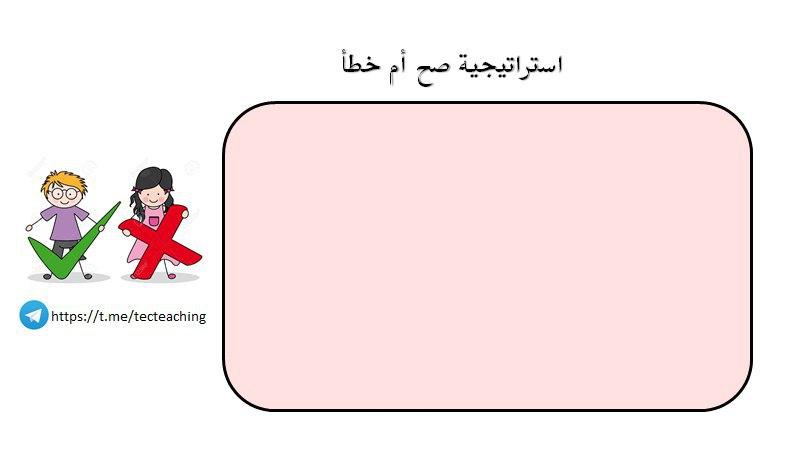 الصحاري الحارة
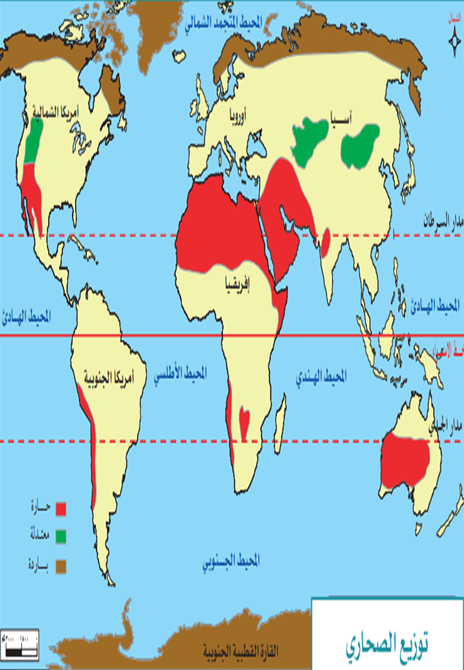 تمتد في غرب القارات بين درجتي عرض 18 و 30 درجة شمال خط الاستواء وجنوبه
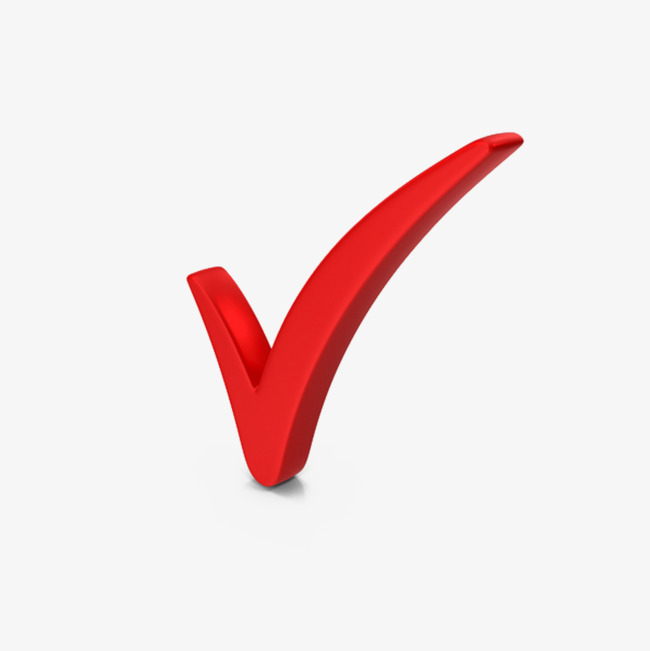 تتسم بأنها مطيرة و بكثرة المياه ً
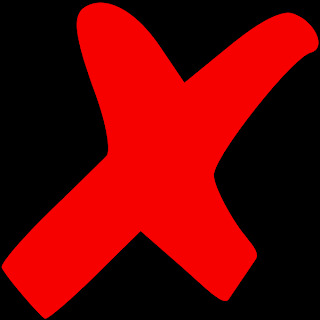 تنخفض درجة الحرارة في الصيف  , وترتفع في فصل الشتاء
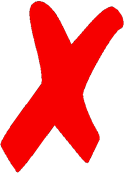 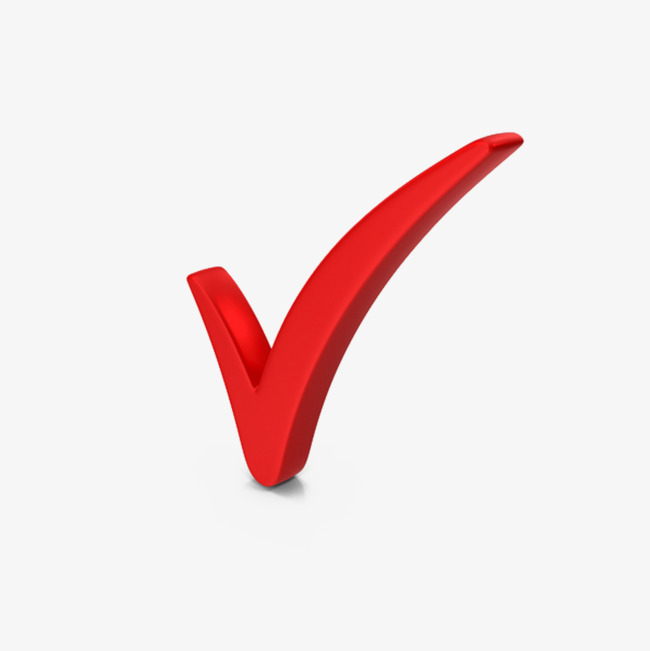 تنتشر بها النباتات الشوكية , والتي تتحمل قلة المياه
من الأسرع ؟
مثلي لحيوانات الصحاري الحارة ونباتاتها
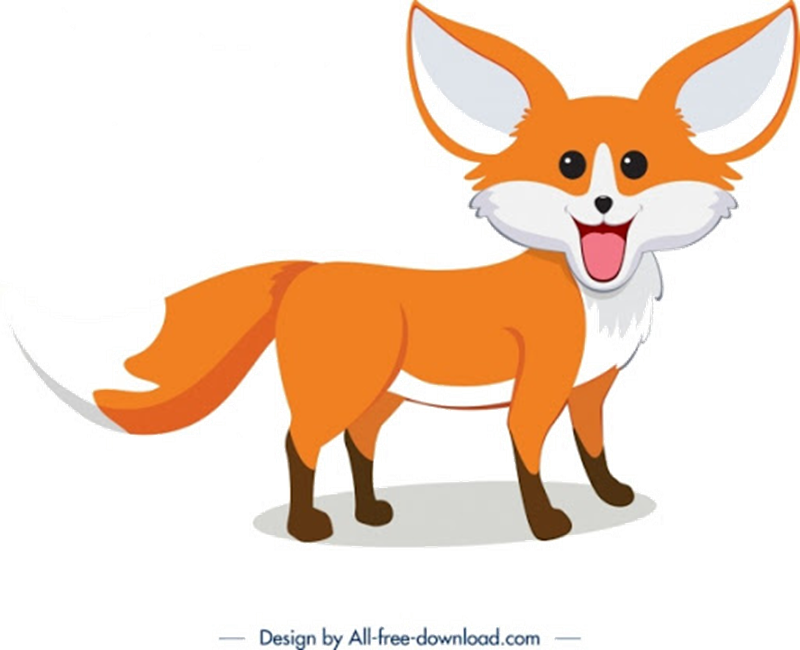 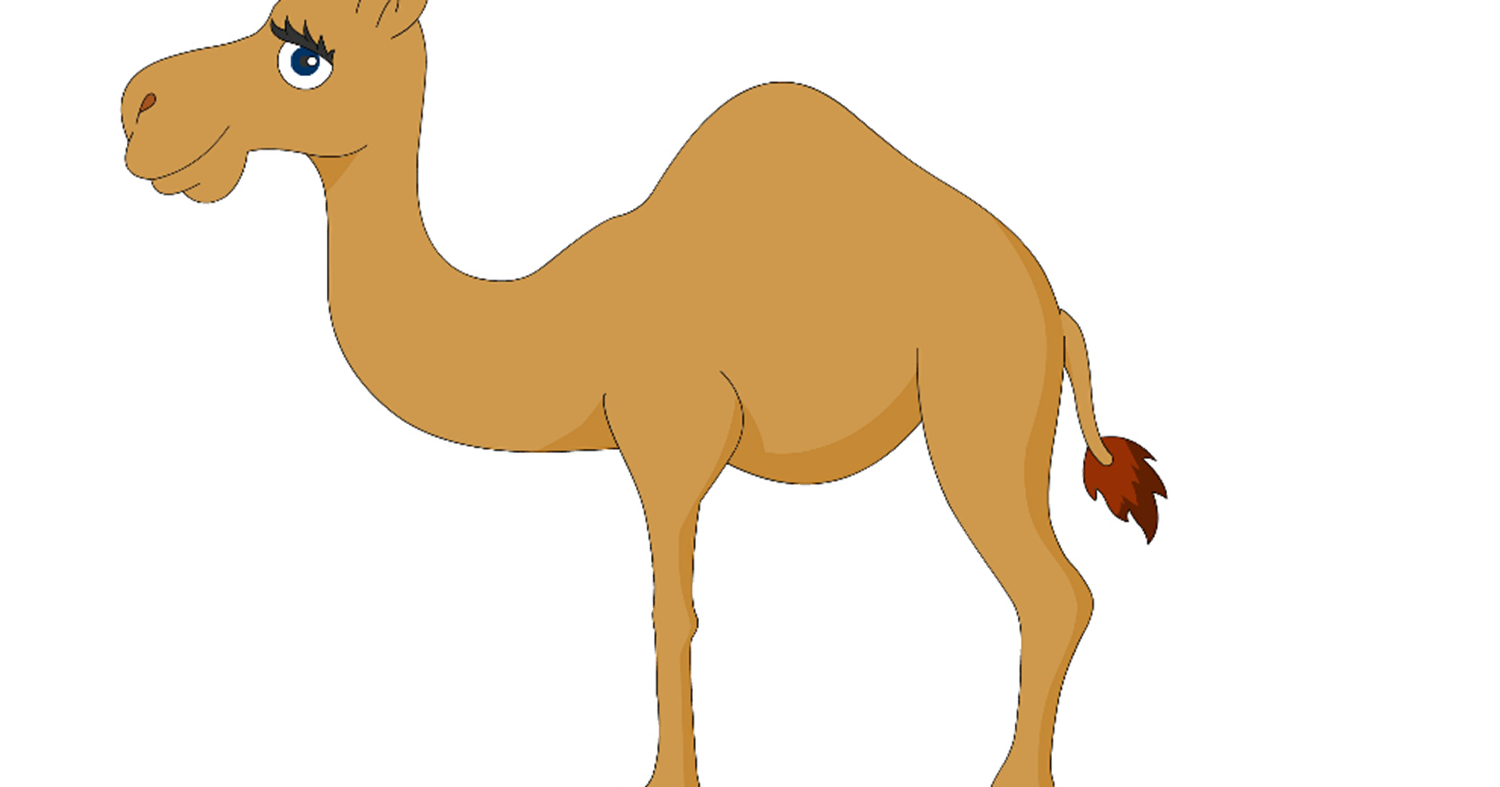 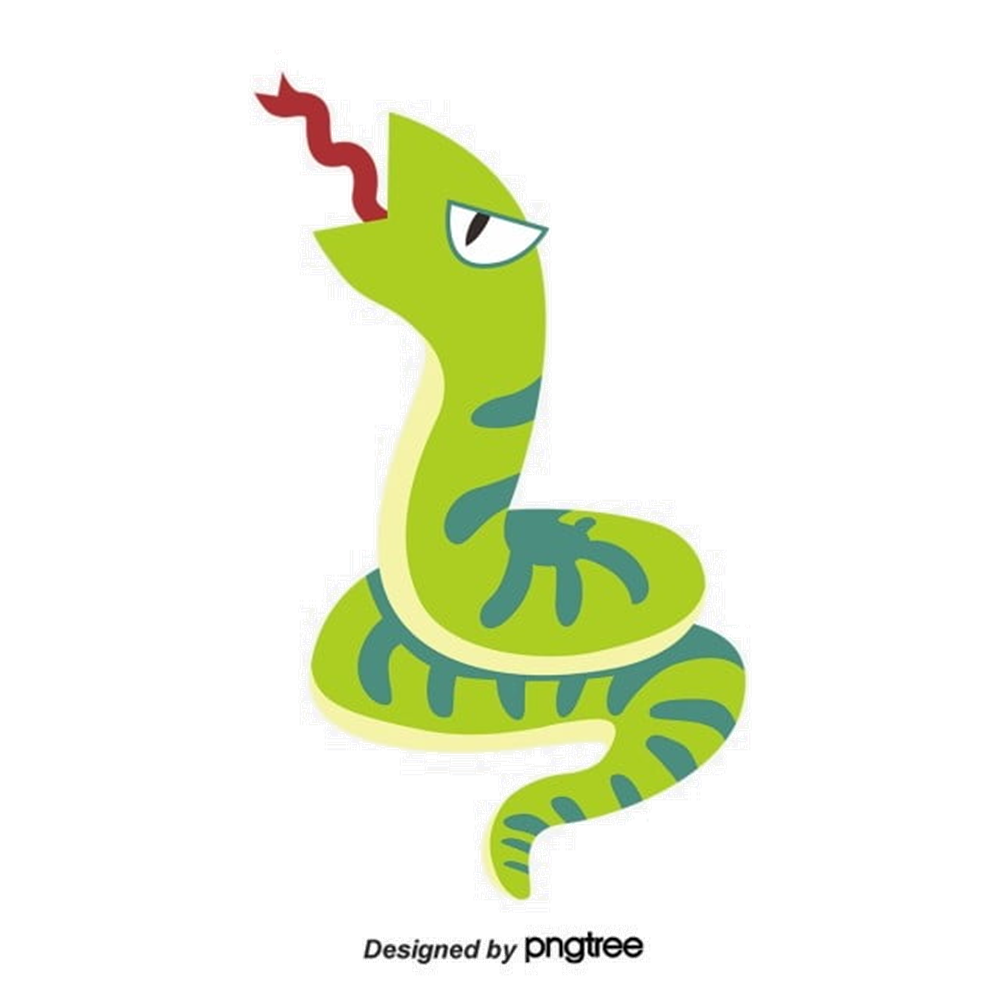 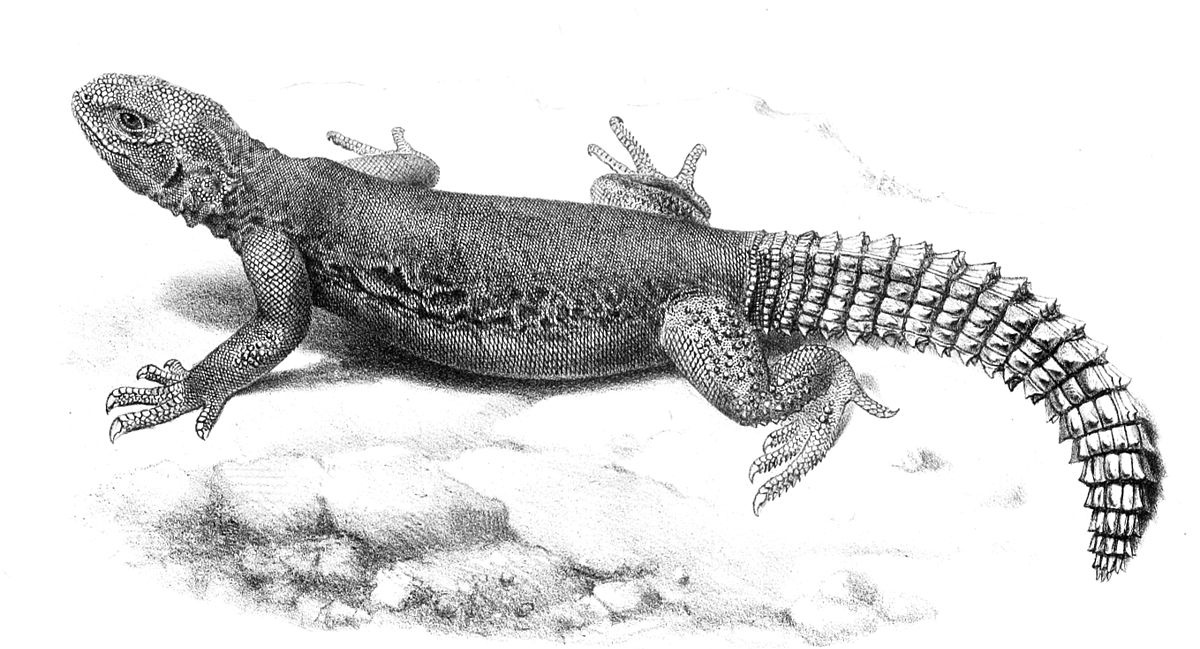 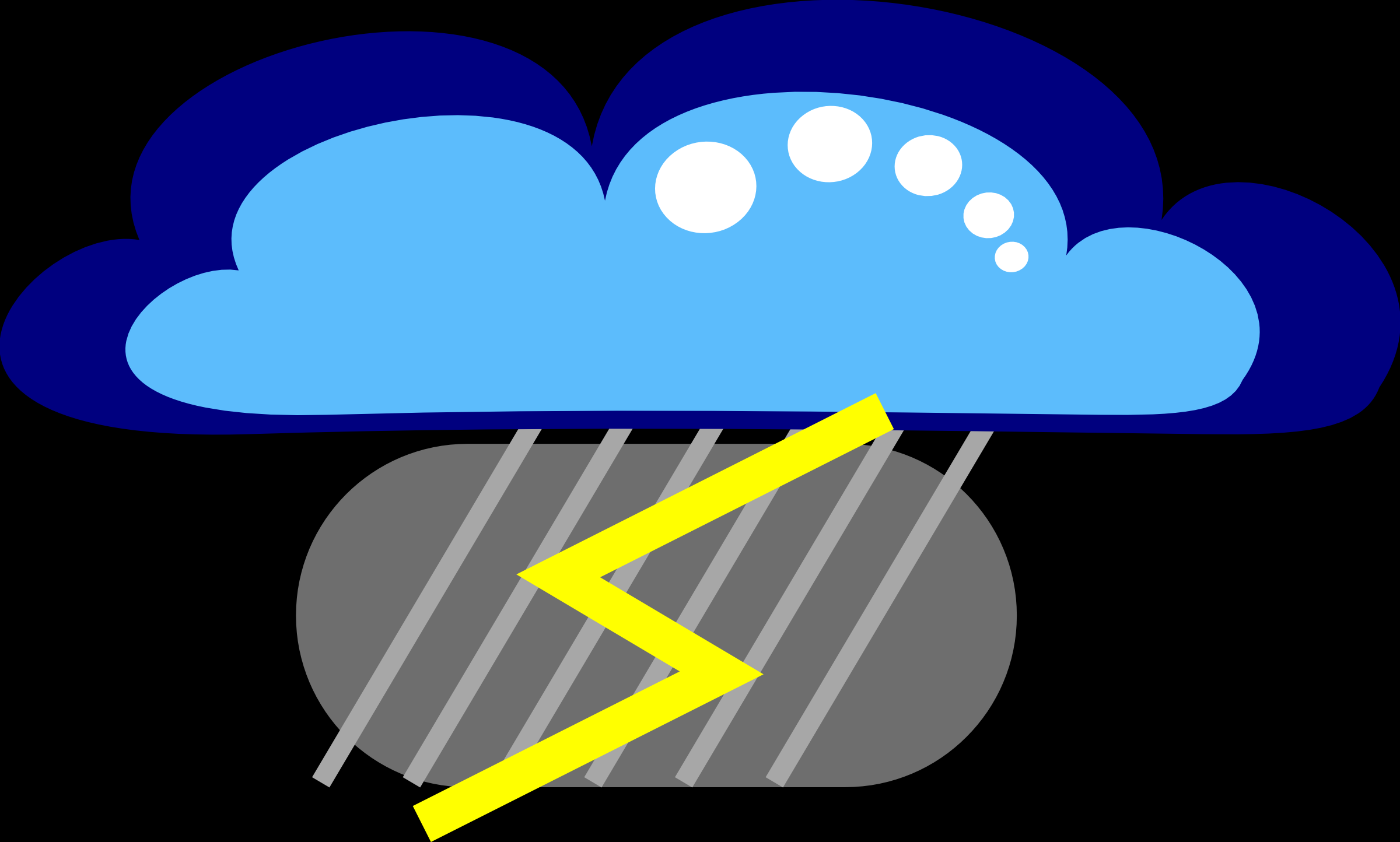 الصحاري الباردة
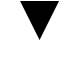 المناخ القطبي
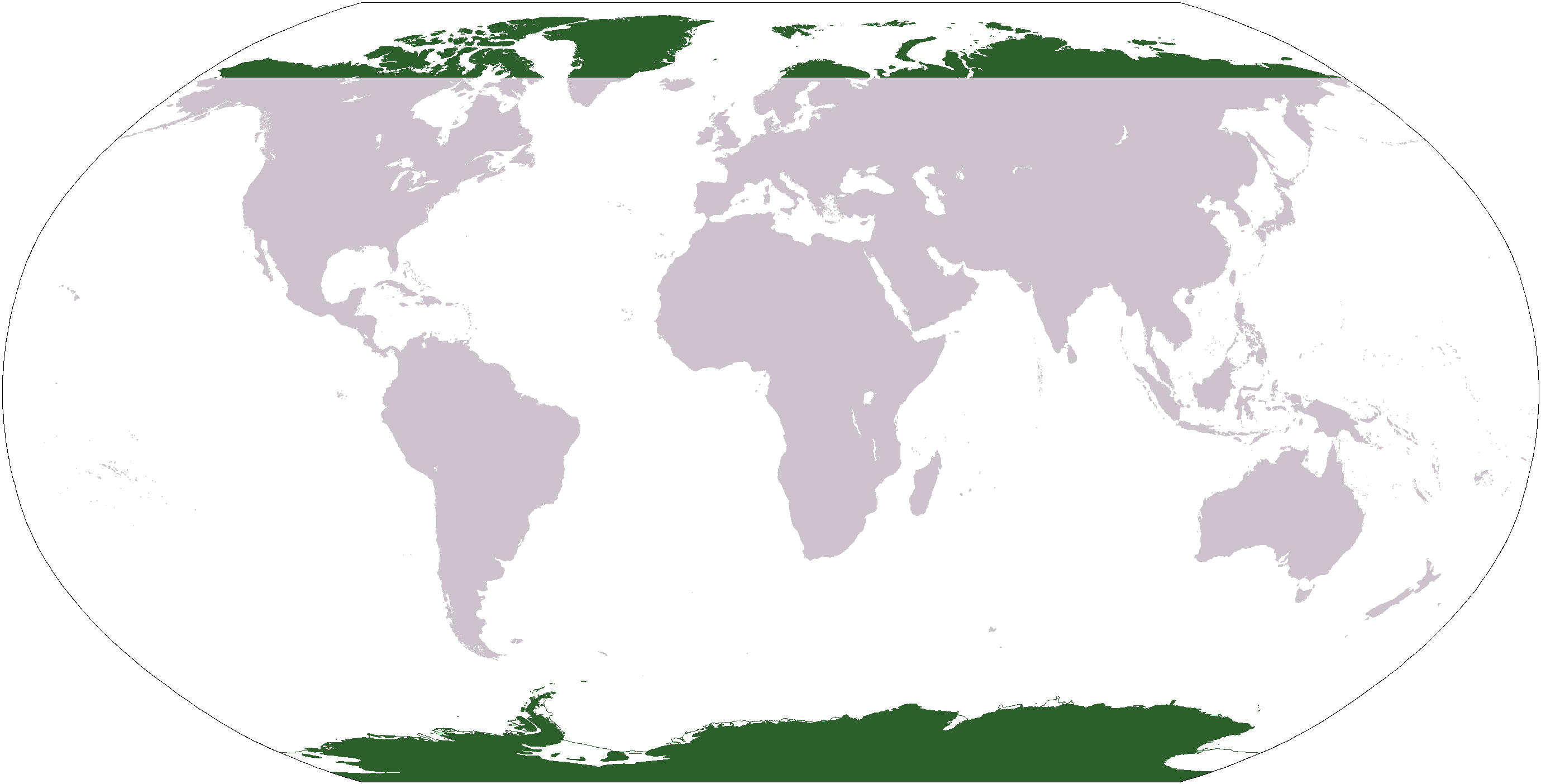 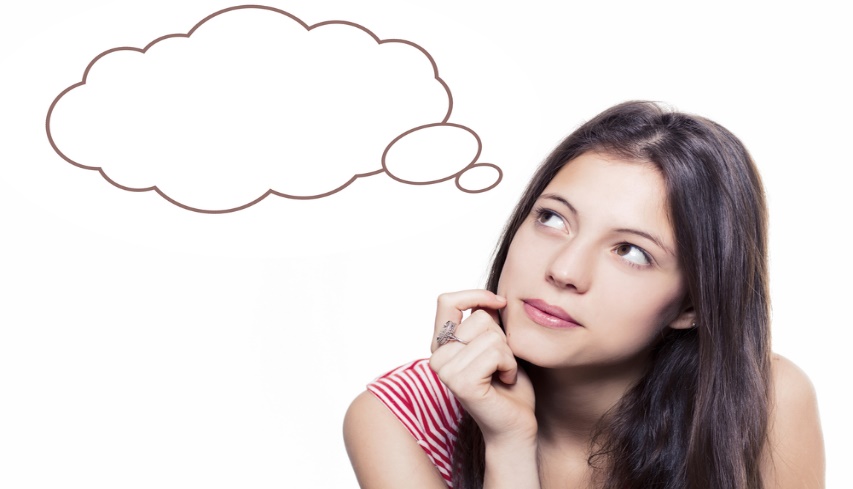 ما الذي يتبادر لذهنك
حولهما
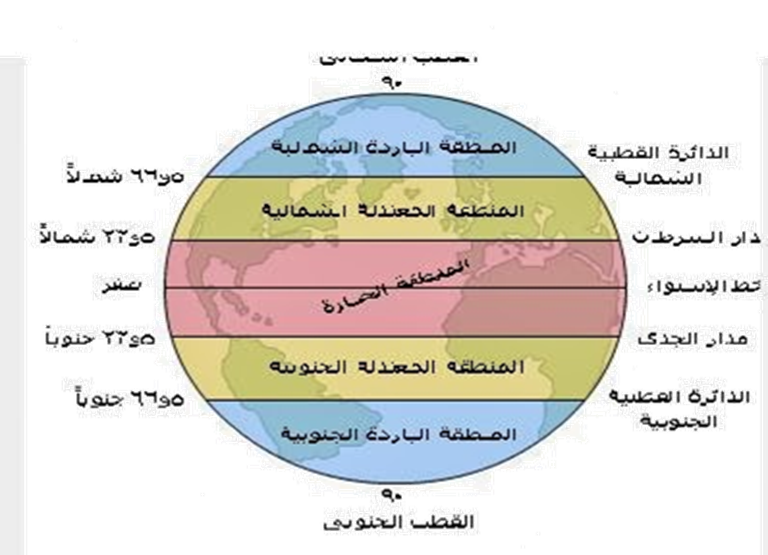 المناخ القطبي
يمتد في شمال آسيا و أوروبا و أمريكا الشمالية
مناخه :
بارد معظم أيام السنة
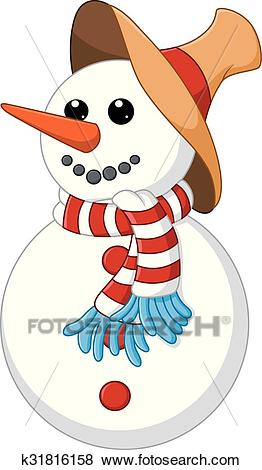 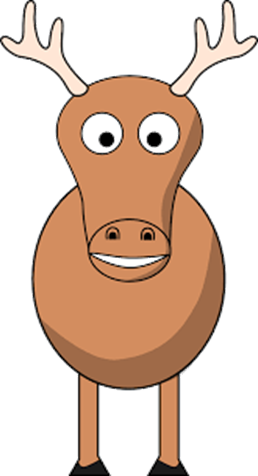 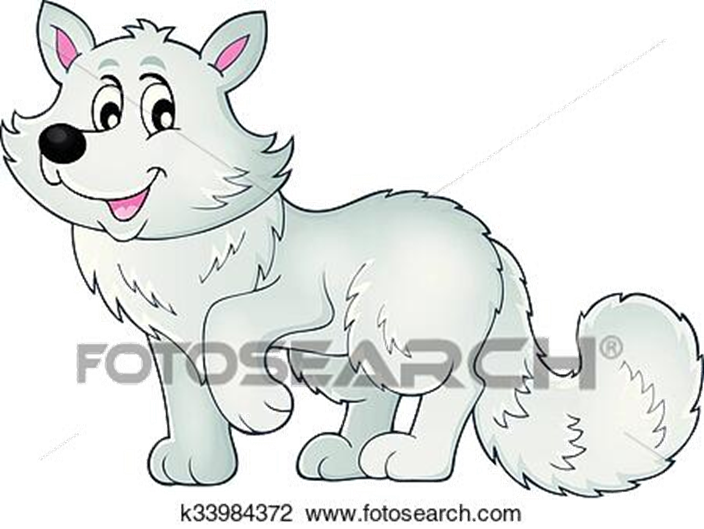 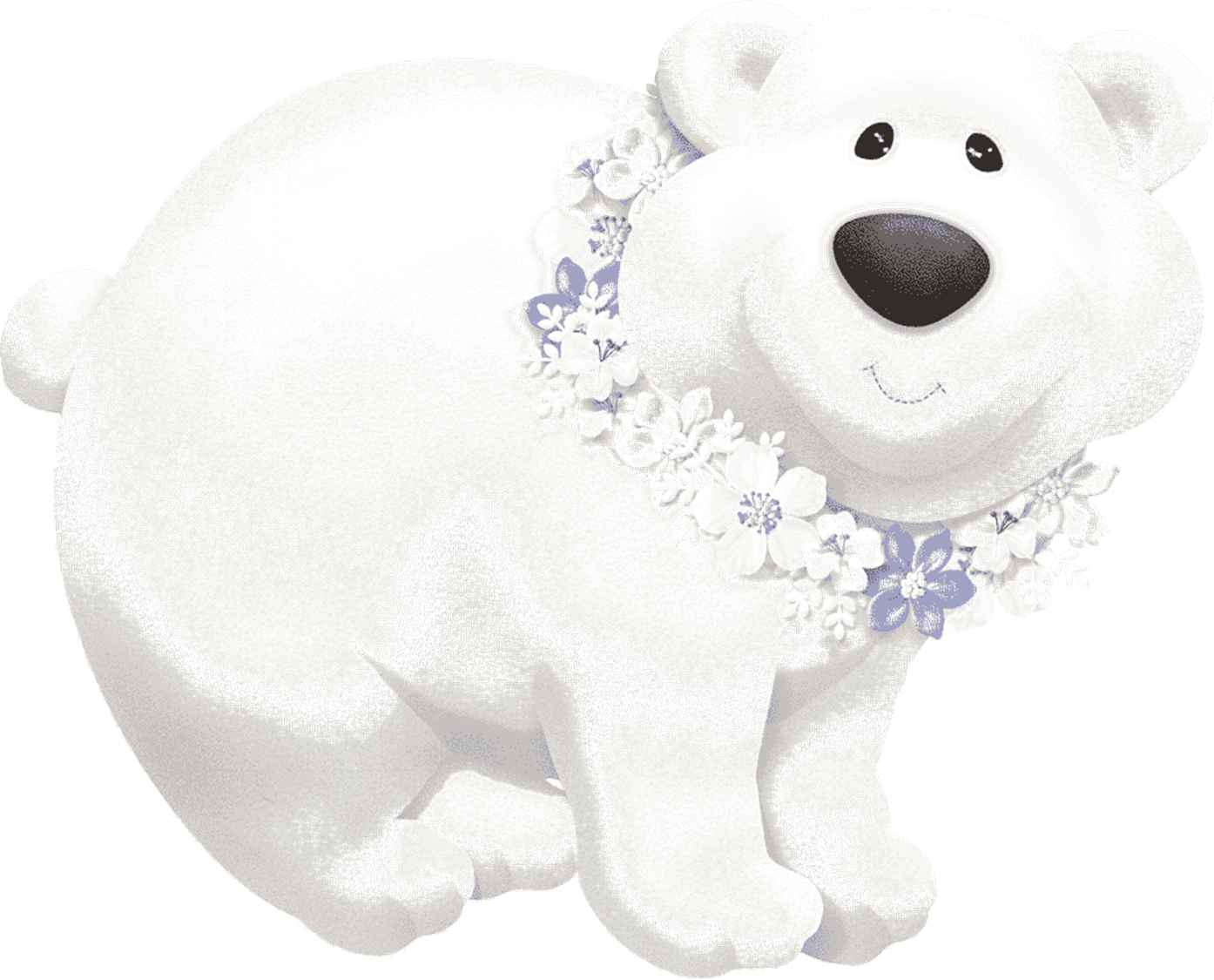 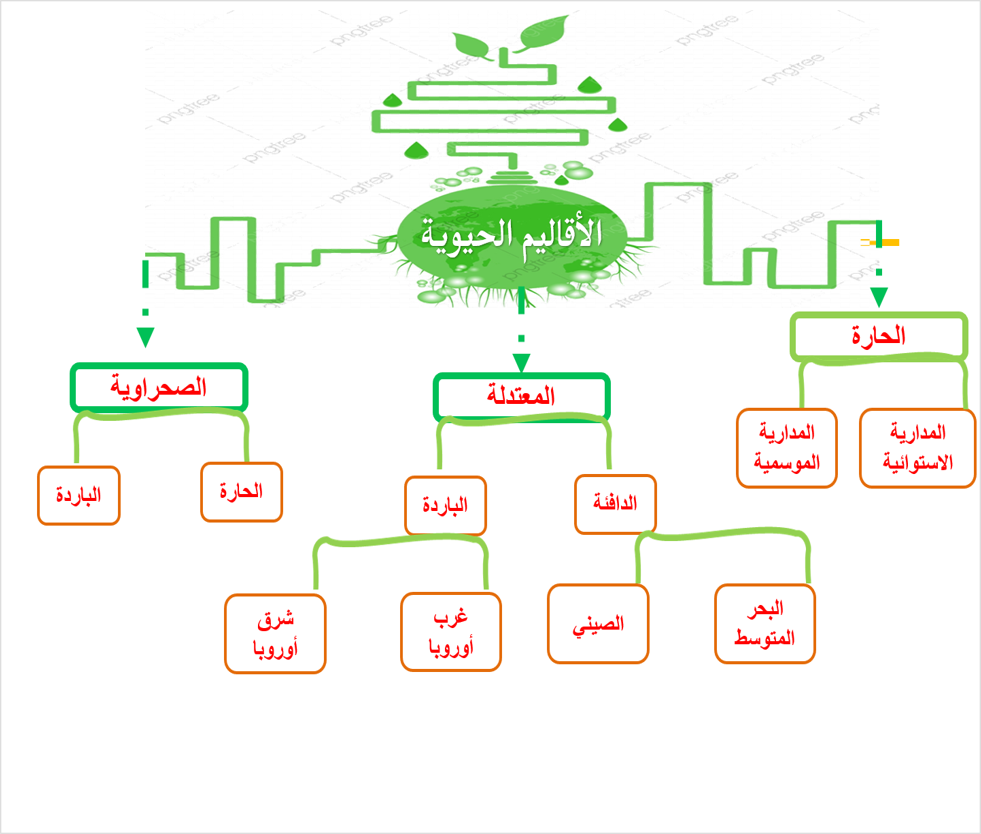 3)  الأقاليم المعتدلة
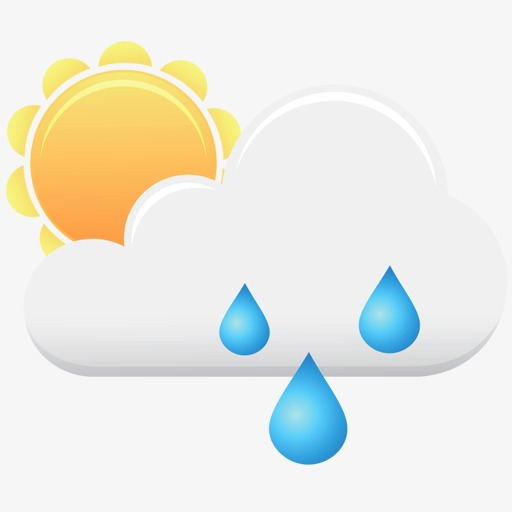 1) الإقليم المعتدل الدافئ
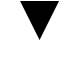 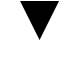 الصيني
البحر المتوسط
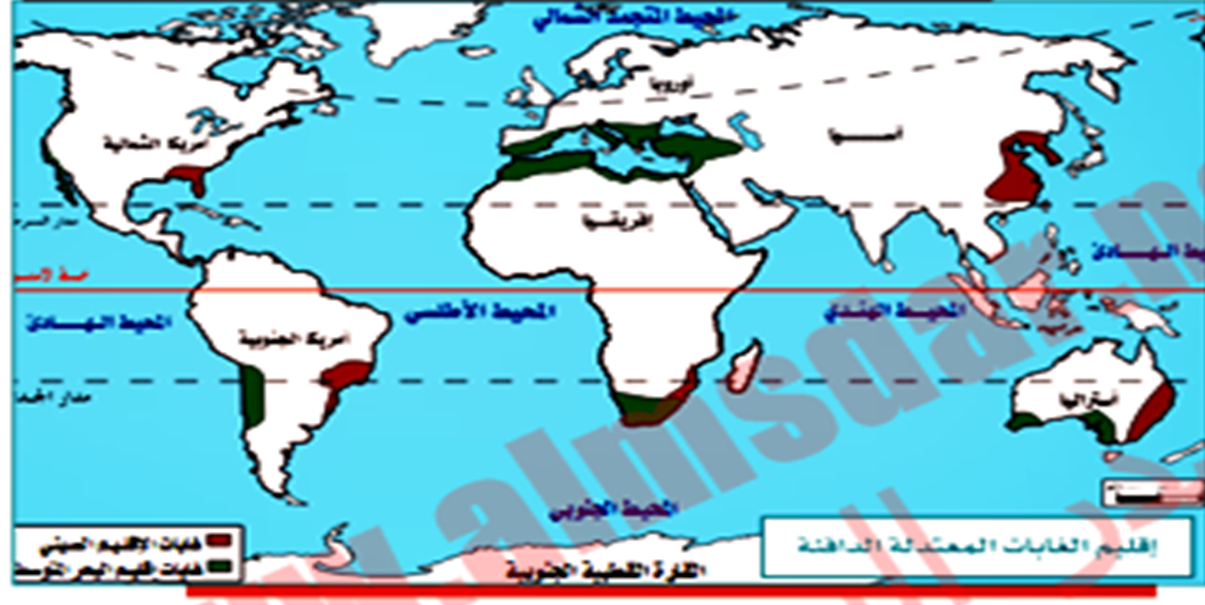 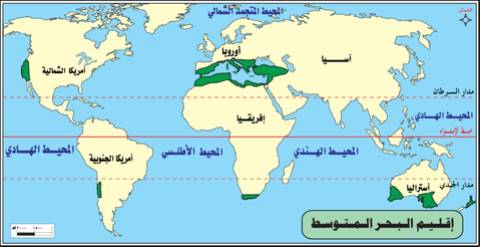 إقليم البحر المتوسط
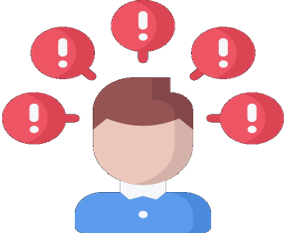 حديث الصورة
يمتد إلى غرب القارات بين درجتي عرض 30-40 درجة شمال خط الاستواء وجنوبه
ترجمي الصور الموجودة أمامك لحقائق علمية
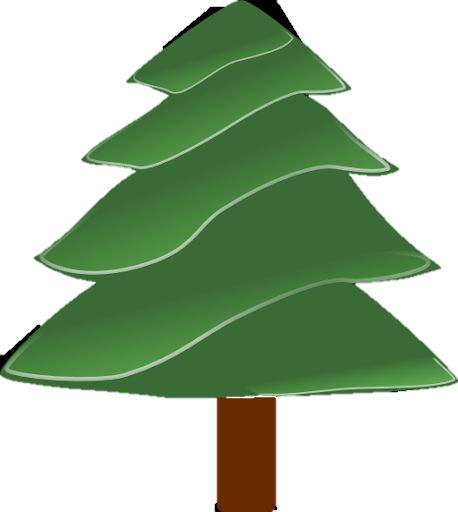 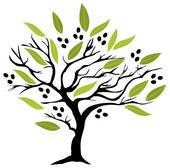 يمتاز مناخه بـ ..............درجة الحرارة 
وسقوط الأمطار في .................
ومن نباتاته أشجار ............. و ............والفلين
اعتدال
الشتاء
الزيتون
الأرز
الإقليم الصيني
يقارن الطلبة  بين
و الإقليم الصيني
إقليم البحر المتوسط
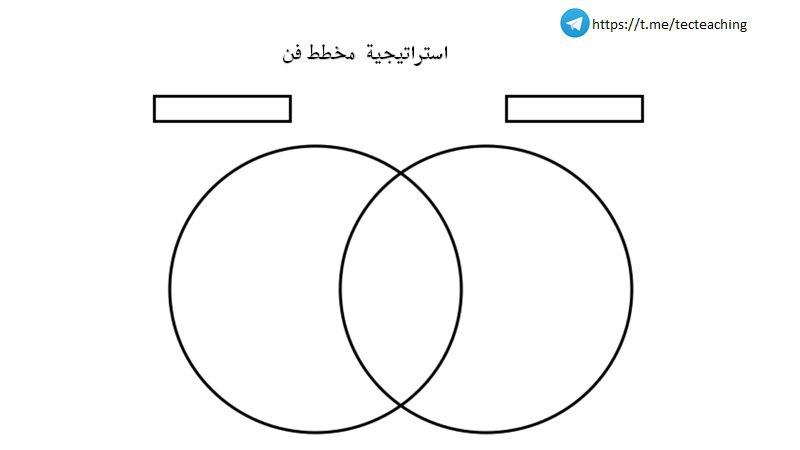 الإقليم الصيني
إقليم البحر المتوسط
تقع بين درجتي
30-40 شوج خط الاستواء
يقع غرب القارات
وسقوط الأمطار في فصل الشتاء
يقع شرق القارات وسقوط الأمطار في فصل الصيف
يمتاز مناخه باعتدال درجة الحرارة
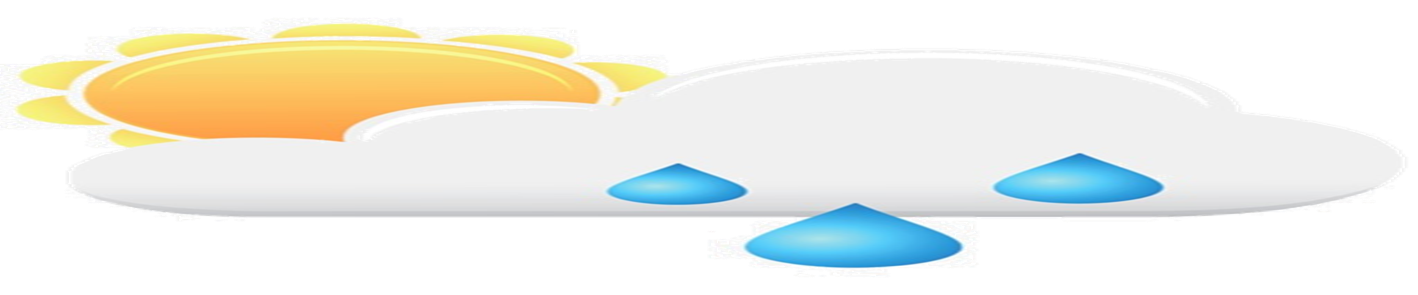 الأقاليم المعتدلة الباردة
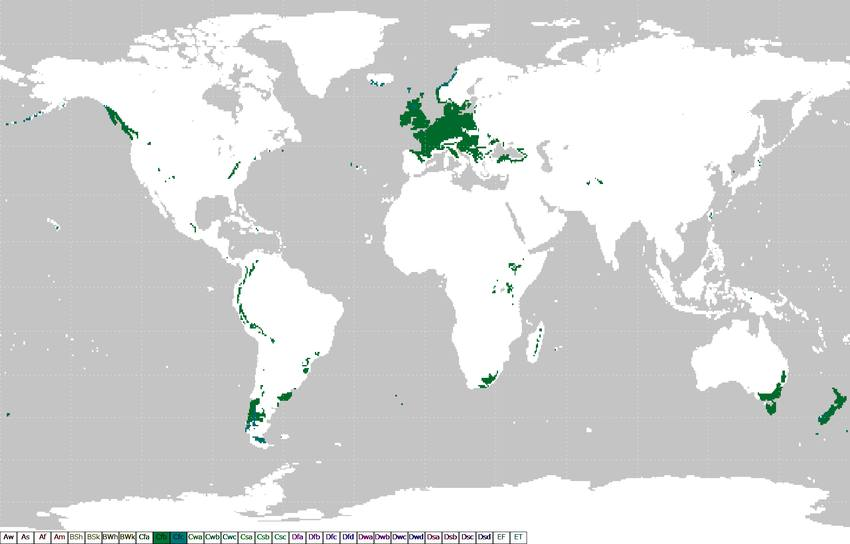 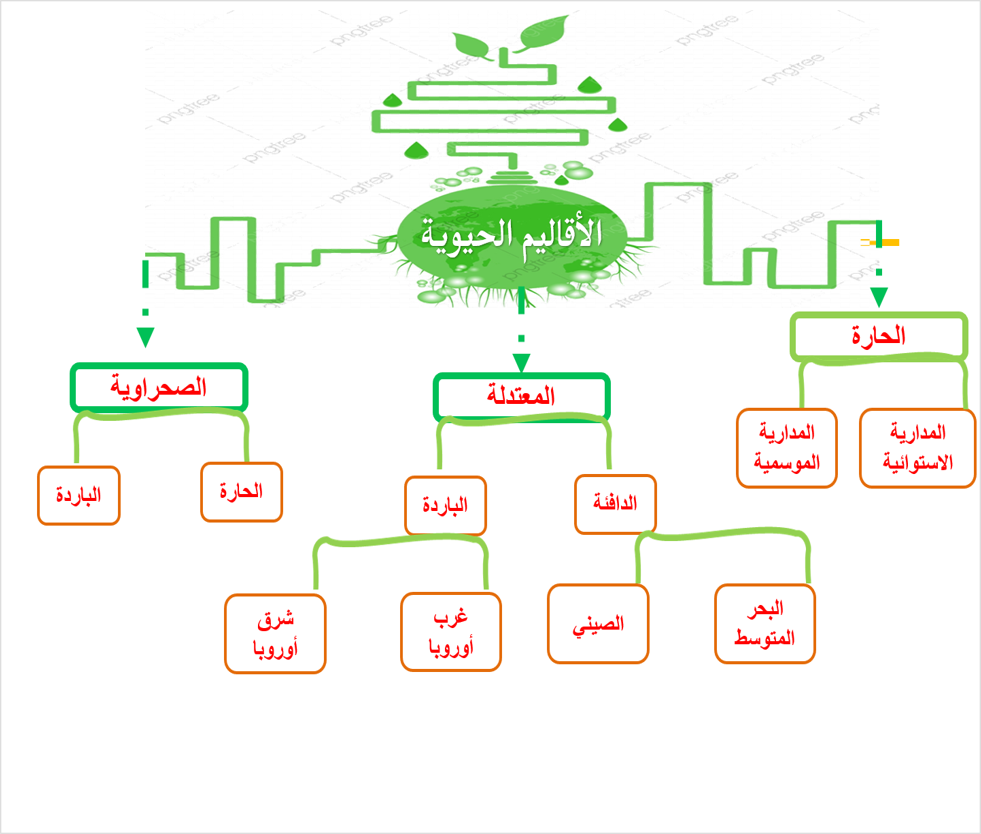 يمتد في الجهات الشرقية من القارات , بين درجتي عرض 40-60 شمالا وجنوباً نحو خط الاستواء
ويتسم مناخه بارتفاع الحرارة و ندرة سقوط الأمطار , وتنتشر فيه أشجار الطلح والزيتون والحشائش الطويلة السافانا
1) غرب القارات
1) شرق  القارات
2) نحو القطبين
2) نحو خط الاستواء
3) اعتدال الحرارة وكثرة الأمطار
3) يتسم مناخه بارتفاع الحرارة وندرة الأمطار
4)اشجاره الزان  والبلوط والصنوبر والحشائش القصيرة
فيه أشجار الطلح والزيتون والحشائش الطويلة السافانا
نشاط إثرائي
لماذا يعرف المناخ المحيطي بالمناخ المريح ؟